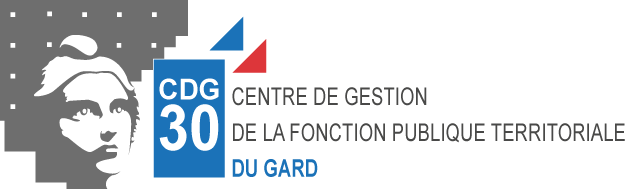 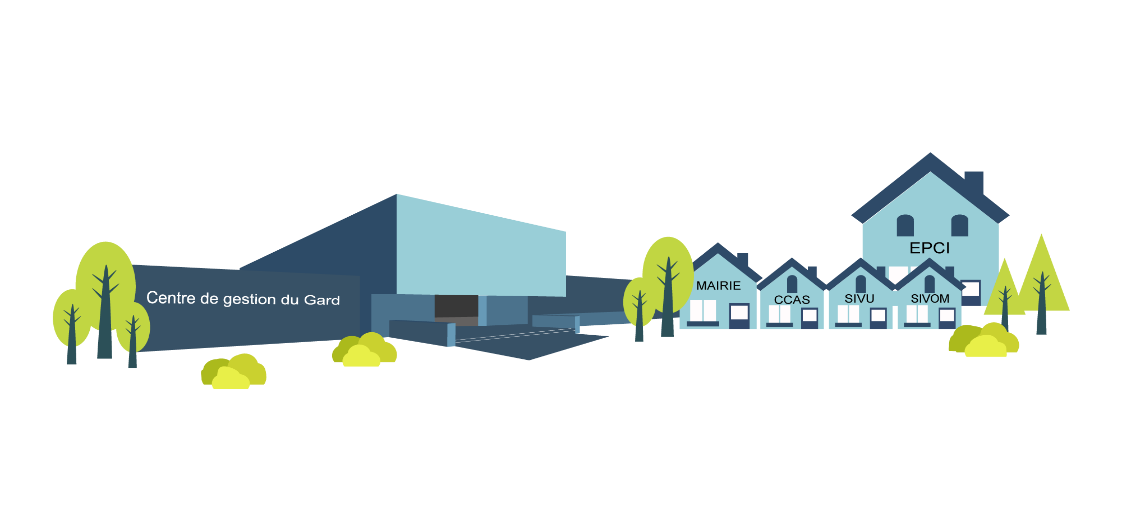 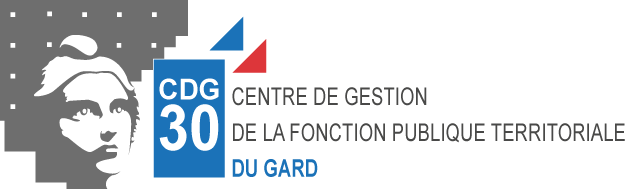 Comité social territorial
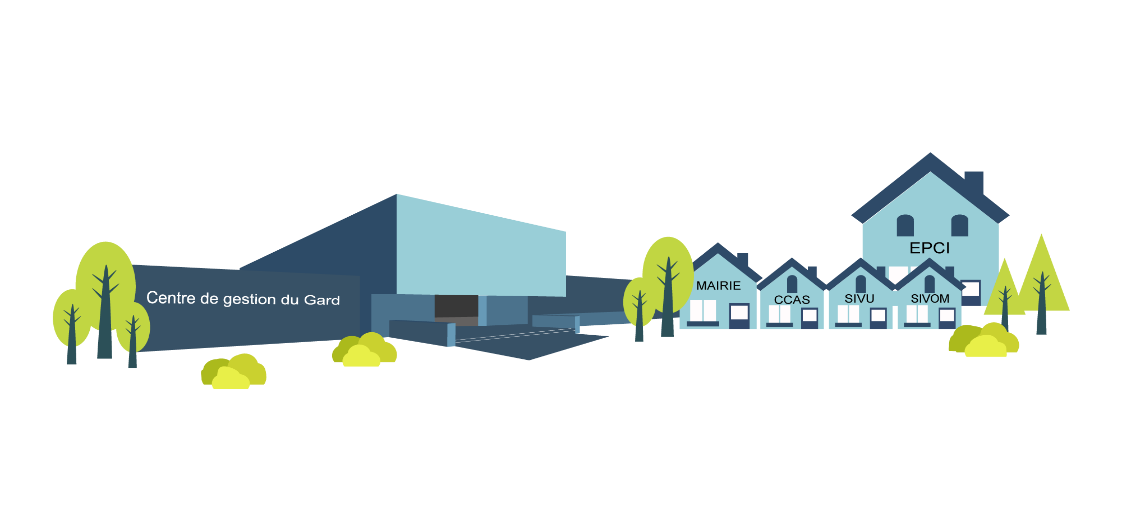 Présentation de la nouvelle instance : le comité social territorial (CST)

Formation spécialisée en matière de santé, de sécurité et de condition de travail
Présentation de la nouvelle instance :le comité social territorial
CST = CT + CHSCT

Instituée par la loi de transformation de la fonction publique, cette nouvelle instance fusionne les comités techniques (CT) et les comités d’hygiène, de sécurité et des conditions de travail (CHSCT).
Création du comité social territorial
Condition de création :

auprès de chaque collectivité ou établissement public employant au moins 50 agents
auprès du Centre de Gestion pour les collectivités et établissements comptant moins de 50 agents.
Les agents employés par les CDG relèvent des Comités sociaux territoriaux créés dans ces centres

Pour apprécier si le seuil de 50 agents est franchi, l’effectif des personnels retenu est apprécié au 1er janvier de l’année des élections.
La mise en place des instances
Chaque comité social territorial se réunit au moins deux fois par an

Lors de la première séance, il est conseillé de :

donner les résultats des élections et présenter la composition de l’instance ;
rappeler les cas de saisine de cette instance ;
fixer le calendrier des séances
approuver le règlement intérieur.
Composition du CST
Le comité social territorial est composé :

de représentants du personnel
et de représentants des collectivités ou établissements publics.


Les membres suppléants des comités sociaux territoriaux sont en nombre égal à celui des membres titulaires.
Le nombre de membres du collège des collectivités et établissements publics ne peut être supérieur au nombre de représentant du personnel
Le maintien du paritarisme fait l’objet d’une délibération fixant également le nombre de sièges au sein des 2 collèges.
Le collège employeur
Le CST est présidé par l’autorité territoriale ou son représentant, qui ne peut être qu’un élu local (parmi les membres de l’organe délibérant).

Le ou les membres du CST sont désignés par l’autorité investie du pouvoir de nomination parmi :
Les membres de l’organe délibérant ;
Et les agents de la collectivité ou de l’établissement public.

Leur mandat expire lors du renouvellement total ou partiel de l’organe délibérant
Le collège des représentants du personnel
Le nombre de représentants du personnel est fixé par l’organe délibérant de la collectivité ou de l’établissement auprès duquel est placé le CST, au moins six mois avant la date du scrutin. 

L’organe délibérant doit au préalable avoir consulté les organisations syndicales représentées au comité ou, à défaut, les syndicats ou sections syndicales qui ont transmis à l’autorité territoriale leur statut et la liste de leurs responsables.
Les compétences du CST 

- A l’organisation, au fonctionnement des services et aux évolution des administrations
- A l’accessibilité des services et à la qualité des services rendus
- Aux orientations stratégiques sur les politiques de ressources humaines
- Aux lignes directrices de gestion en matière de promotion et valorisation des parcours professionnels (la mise en œuvre des lignes directrices de gestion fait l’objet d’un bilan, sur la base des décisions individuelles, devant le CST)
- Aux enjeux et aux politiques d’égalité professionnelle et de lutte contre les discriminations
- Aux orientations stratégiques en matière de politique indemnitaire et d’action social ainsi qu’aux aides à la protections sociale complémentaire
- A la protection de la santé physique et mentale, à l’hygiène, à la sécurité des agents dans leur travail, à l’organisation du travail, au télétravail, aux enjeux liés à la déconnexion et aux dispositifs de régulation de l’utilisation des outils numériques, à l’amélioration des conditions de travail et aux prescriptions légales y afférents
- Aux autres questions prévues par décret en Conseil d’Etat
Présentation CT départemental du CDG 30
La formation spécialisée…
Formation spécialisée en matière de santé, de sécurité et de conditions de travail

Une formation spécialisée en matière de santé, de sécurité et de conditions de travail est obligatoirement instituée au sein du comité social territorial et se réunit au moins 3 fois par an :

- dans chaque collectivité ou établissement employant au moins 200 agents
- dans chaque service départemental d'incendie et de secours (SDIS), par décision de l'organe délibérant, sans condition d'effectifs

Une formation spécialisée peut également être instituée dans chaque collectivité ou établissement employant moins de 200 agents, sur décision de l’organe délibérant, lorsque des risques professionnels particuliers le justifient.
Cette formation facultative peut être créée sur proposition de l’agent chargé des fonctions d’inspection (ACFI) ou de la majorité des membres représentants du personnel du CST.

En complément, une formation spécialisée en matière de santé, de sécurité et de conditions de travail peut être créée, par décision de l'organe délibérant, pour une partie des services de la collectivité ou de l'établissement, lorsque l'existence de risques professionnels particuliers le justifie. Cette formation est dénommée formation spécialisée de service ou de site.
Désignation des membres de la Formation spécialisée
Représentant des collectivités et établissements public :
Le président de la formation spécialisée est désigné par l'autorité territoriale parmi les membres de l'organe délibérant de la collectivité territoriale
Les autres dispositions sont communes au CST
Désignation des membres de la Formation spécialisée
Représentant du personnel
Le nombre de représentants du personnel titulaires dans la formation spécialisée du comité est égal au nombre de représentants du personnel titulaires dans le comité social territorial
Les représentants du personnel titulaires sont désignés parmi les représentants du personnel, titulaires ou suppléants, du comité social territorial .
Les représentants suppléants que chaque organisation syndicale désigne librement doivent satisfaire aux conditions d'éligibilité à un comité social territorial au moment de leur désignation (stagiaires, titulaires, agents en CDI, agents en CDD depuis au moins 2 mois et bénéficiant d’un contrat d’une durée minimale de 6 mois ou d’un contrat reconduit pendant 6 mois, etc.)
Ces désignations interviennent dans un délai d'un mois à compter de la proclamation des résultats.
Consultation de la FS :
sur la mise en œuvre des mesures prises en vue de faciliter la mise, la remise ou le maintien au travail des accidentés du travail et accidentés de service, des invalides de guerre, des invalides civils et des travailleurs handicapés, notamment sur l'aménagement des postes de travail
sur les mesures générales destinées à permettre le reclassement des agents reconnus inaptes à l'exercice de leurs fonctions
sur l'établissement et la mise à jour de la fiche sur laquelle sont consignés les risques professionnels propres à chaque service et les effectifs d'agents exposés à ces risques
sur la désignation de lʼACFI par l'autorité territoriale ; sa lettre de mission lui est également transmise pour information
sur les conventions passées avec les services de santé au travail ou sur l'adhésion à des associations agréées en vue de leur confier les missions de médecine préventive
sur la rupture du lien contractuel avec le médecin de prévention pour un motif disciplinaire ou lié à la personne
Consultation de la FS sur :
à la protection de la santé physique et mentale, à l'hygiène, à la sécurité des agents dans leur travail,
 à l'organisation du travail,
au télétravail, aux enjeux liés à la déconnexion,
aux dispositifs de régulation de l'utilisation des outils numériques,
à l'amélioration des conditions de travail et aux prescriptions légales y afférentes.
sur la teneur de tous documents se rattachant à sa mission, et notamment des règlements et des consignes que l'autorité territoriale envisage d'adopter en matière de santé, de sécurité et de conditions de travail
sur les projets d'aménagement importants modifiant les conditions de santé et de sécurité ou les conditions de travail et, notamment, avant toute transformation importante des postes de travail découlant de la modification de l'outillage, d'un changement de produit ou de l'organisation du travail, avant toute modification de l'organisation et du temps de travail, des cadences et des normes de productivité liées ou non à la rémunération du travail
sur les projets importants d'introduction de nouvelles technologies et lors de l'introduction de ces nouvelles technologies, lorsqu'elles sont susceptibles d'avoir des conséquences sur la santé et la sécurité des agents
Les compétences du CST en l’absence de formation spécialisée
Lorsqu'aucune formation spécialisée en matière de santé, de sécurité et de conditions de travail n'a pas été instituée, le CST est compétent pour mettre en œuvre les attributions des formations spécialisées :

- protection de la santé physique et mentale, à l'hygiène, à la sécurité des agents dans leur
travail,

 l'organisation du travail

 le télétravail et les enjeux liés à la déconnexion

 les dispositifs de régulation de l'utilisation des outils numériques

 l'amélioration des conditions de travail et les prescriptions légales y afférentes.
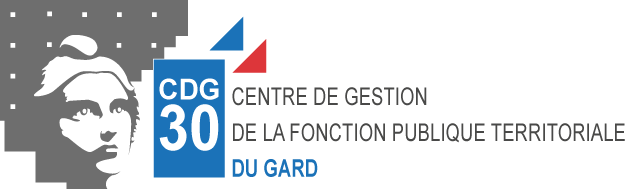 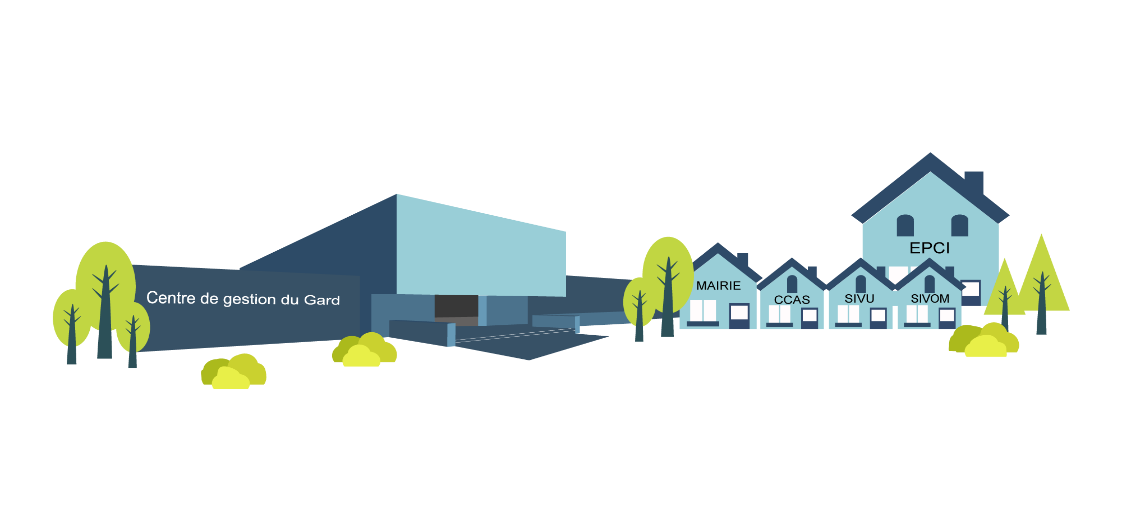 FIN